Wisdom of the Crowd
Successful Ways to Engage the Public in Metadata Creation
Metadata Interest Group Meeting - ALA Midwinter 2019 – Seattle, Washington
Andrea Payant
Metadata Librarian
Utah State University
andrea.payant@usu.edu
Becky Skeen
Special Collections Cataloging Librarian
Utah State University
becky.skeen@usu.edu
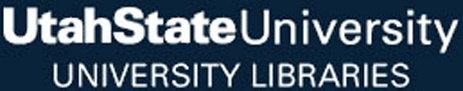 Crowdsourcing Metadata at USU
Outsourcing
Interviews
Community Events
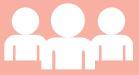 Organizing events that engage the community and encourage participation
Working one-on-one with community members to gather information
Gathering information from students/donors and using online webforms
Outsourcing
Background
Coordinating efforts for new collections
Donors
Metadata spreadsheets
Booklets
Student groups

Reviewing online feedback for all collections
Webforms / Comments
Coordinating Efforts - Donors
Donated Materials
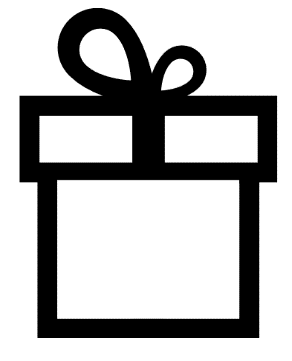 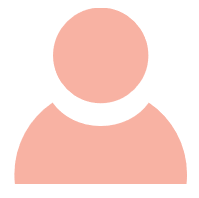 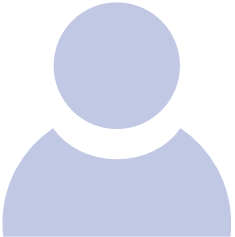 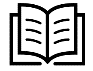 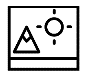 SCA Curator
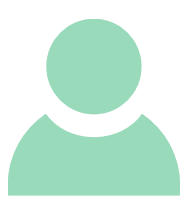 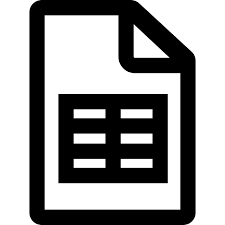 Donors
CMS
Metadata Spreadsheet
Coordinating Efforts - Students
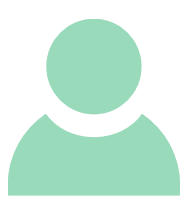 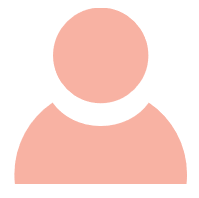 CMS
SCA Curator
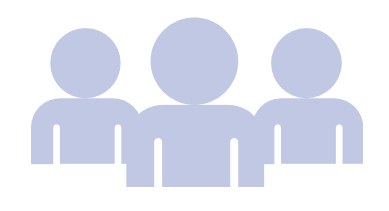 Students
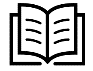 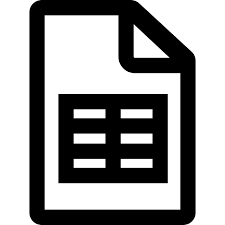 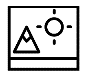 Metadata Spreadsheet
Collection Materials
Webforms / Comments
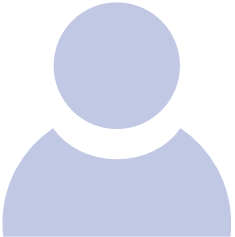 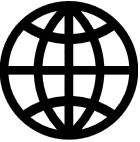 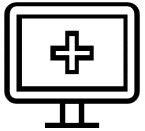 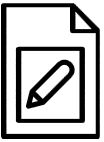 Digital Collection 
Users
Webform / Comments
Additional Metadata
Examples
Folklore collections
Upcoming FOLK COLL 66 (Donor: Hal Cannon)
Meeting with Hal and Folklore Curator
Basic primer on metadata and how to use the metadata spreadsheet 
Student groups
Jackson Hole Dude Ranching Tradition
The Climate Challenge: USU Voices

Online feedback
Compton Studio Photographs, 1884-1994
Challenges
Metadata education
Dublin Core 
Excel spreadsheet metadata templates

Webform
Accuracy of information
Successes
Improved collection information

Simplified processes
General education on importance of metadata
Excel spreadsheet metadata templates
Who, what, where, when etc. instead of Dublin Core fields 

Increased library interaction with campus and community
Interviews
Background
Community members
1 liaison community member
1 family member
2 cataloging and metadata representatives
One rep to interact directly with interviewee
One rep to record audio/take notes
Packets
Printouts of collection items (2 copies)
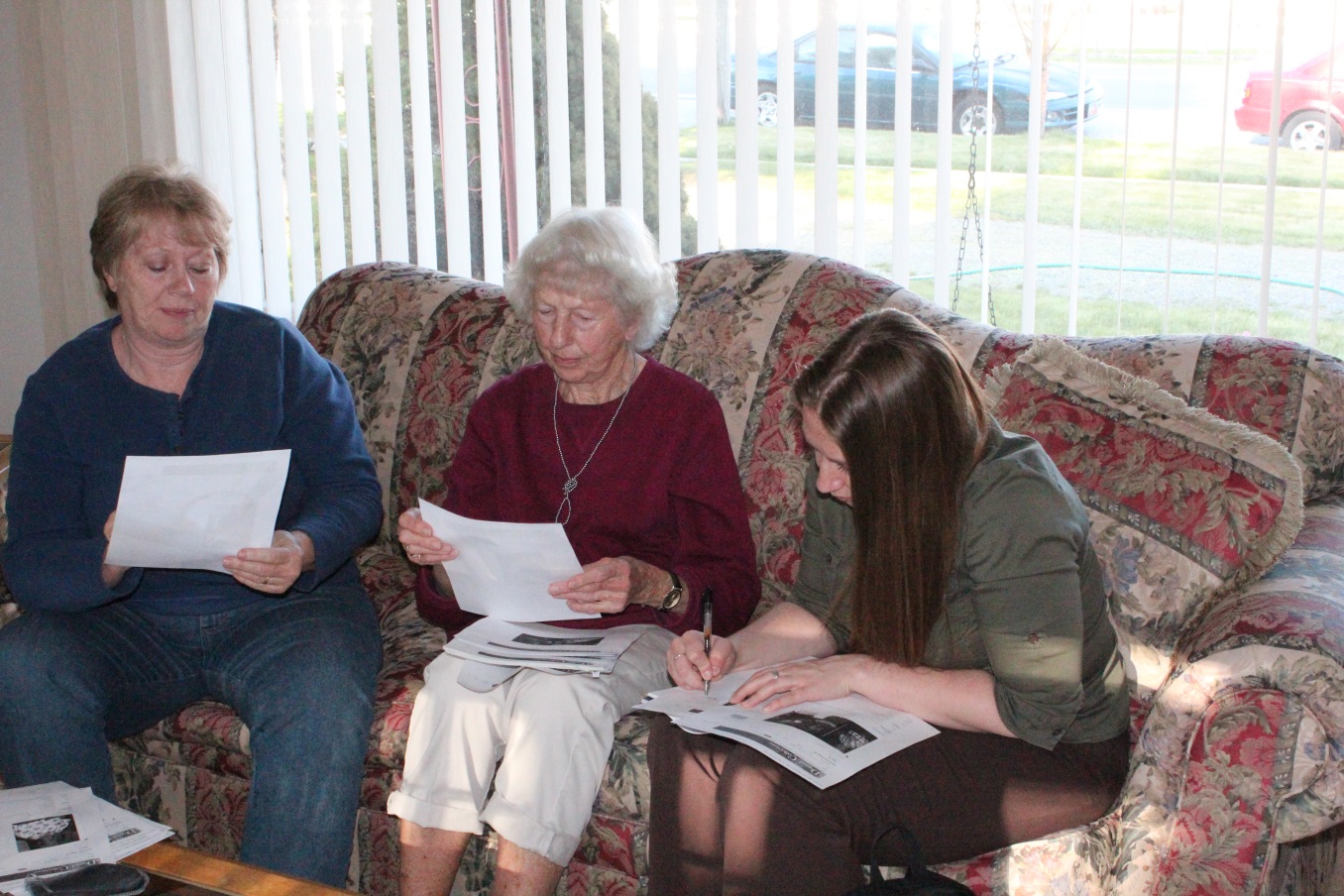 Challenges
Scheduling

Storytelling

Accuracy of information

Return on investment
Successes
Improved collection information

Investment given by the community led to higher collection usage

The interviewees really enjoyed themselves and reminiscing about the past

Extraordinary experience for catalogers

Flexible Administration
Community Events
Background
Determine objective
Research relevant community organizations/events
Choose community liaison(s)
Establish strategy to reach goal
Where (location of event)
What (Resources needed) 
Staff
Equipment
Forms
Who & How (Publicity)
Flyers
Postcards
Word-of-mouth
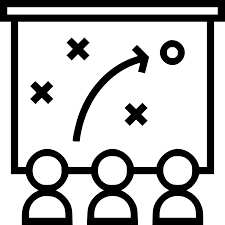 Publicity
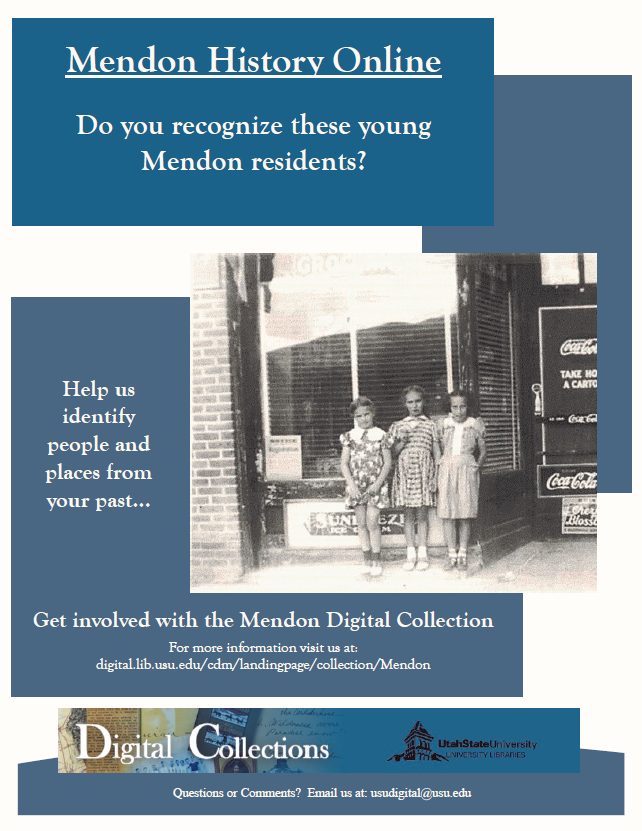 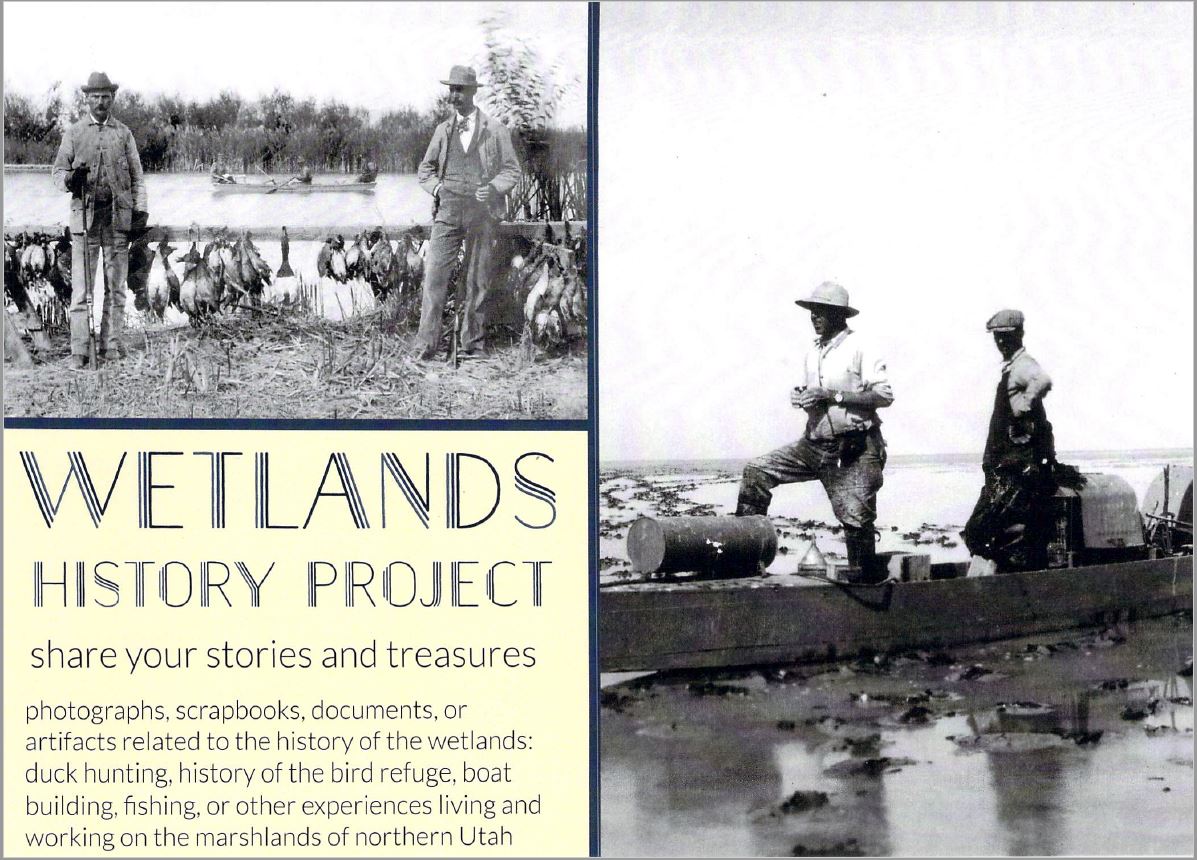 Community Event
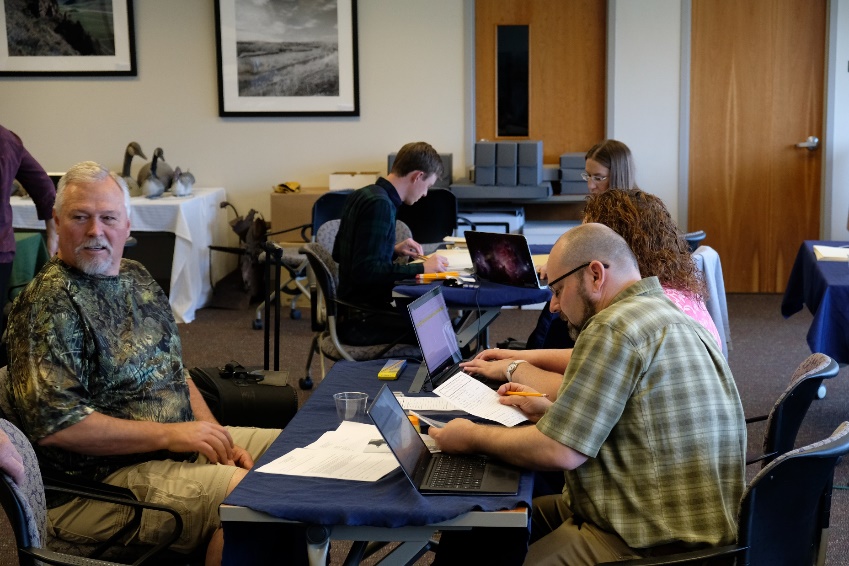 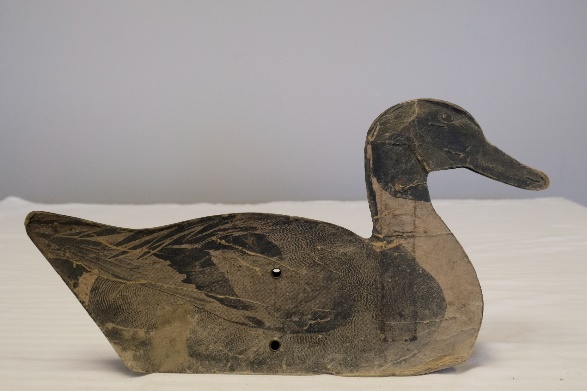 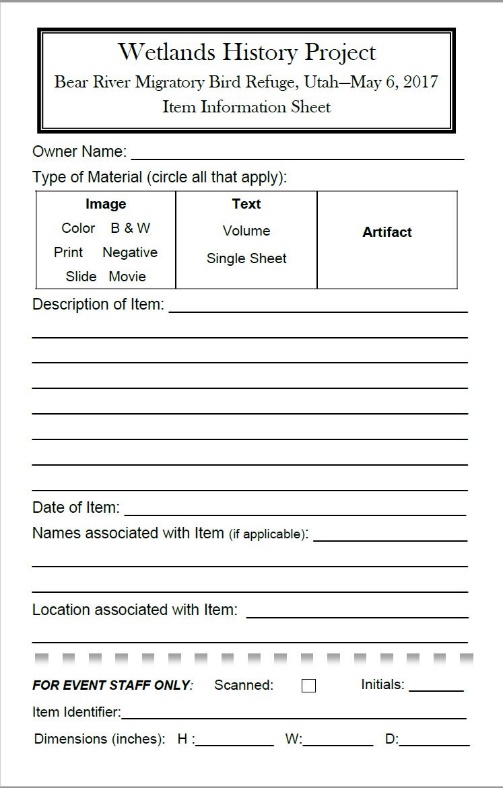 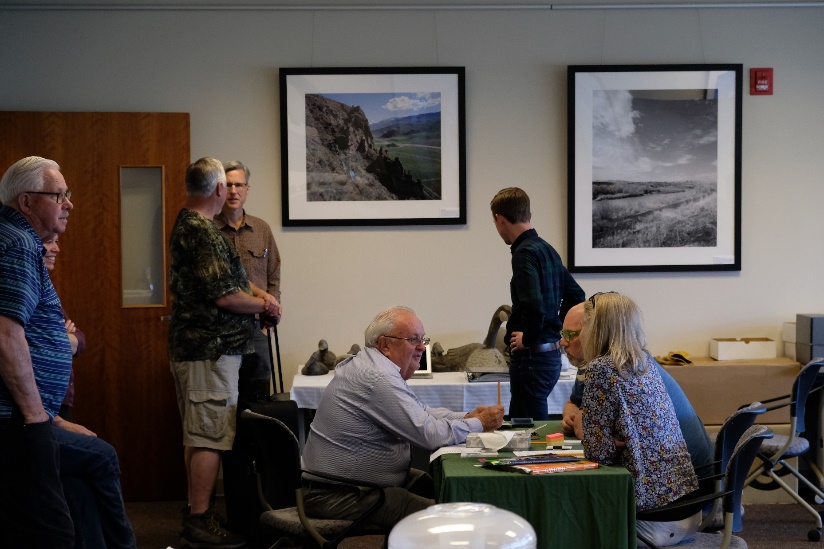 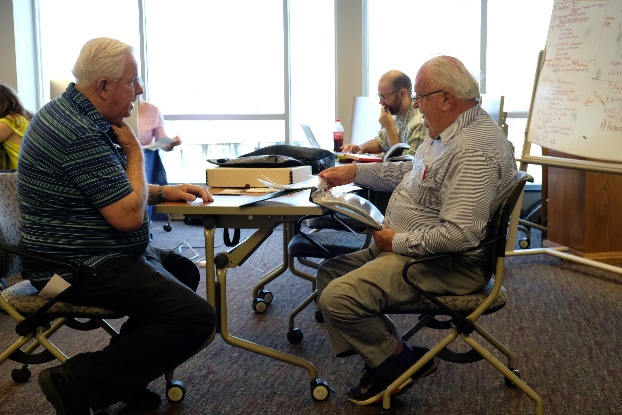 Challenges
Logistics of large-scale event 
Balancing staff with community members (supply = demand)
Spending appropriate amount of time with each person
Publicity - what forms would be most useful?
Getting staff and equipment to/from event
After event metadata gathering (know limitations of your event)
[Speaker Notes: Logistics - Making sure event is efficient and beneficial]
Successes
Positive relationships with community – future donations
Good turnout
Digital collections with robust metadata
Improved metadata collection workflows
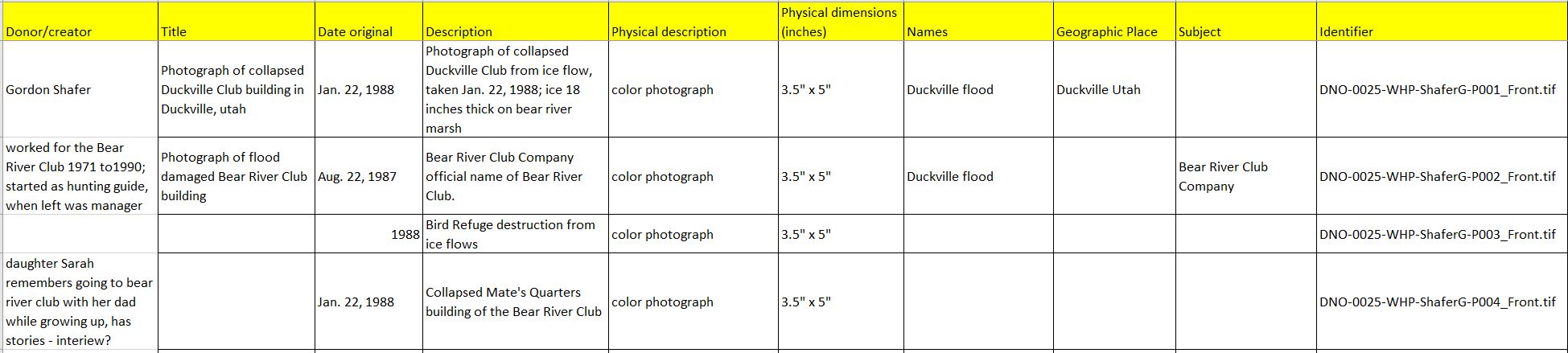 Lessons Learned
Have a plan and follow it
Need to evaluate process and make necessary changes
Community members are eager to contribute information and share their stories
Collective knowledge is invaluable for gathering robust metadata
Consider audience when creating strategies for collecting metadata – Be Flexible
Important to form strong relationships with community leaders and organizations
Location of community events important, need to make community members feel ownership for the project
What may be seen as a lost opportunity may actually open up new possibilities = referrals
Thank You